TYPO3 MASTER
PowerPoint Master for TYPO3 Presentations
John Doe
john.doe@typo3.org
@typo3
Agenda
Point 1
Point 2
Point 3
Point 4
Point 5
Point 6
Point 7
Point 8
Point 9
Point 10
Point 11
Point 12
Point 13
Point 14
14.08.17
Configurable in Head- and Footnote section
2
What is TYPO3?
14.08.17
Configurable in Head- and Footnote section
3
TYPO3 CMS
14.08.17
Configurable in Head- and Footnote section
4
TYPO3 CMS
Open source software = access to source code
Content Management System = the interplay of code and content
Developed and maintained by a community of developers from around the world 
Backed by a commercial entity, TYPO3 GmbH
14.08.17
Configurable in Head- and Footnote section
5
TYPO3 CMS
An estimated 500,000 installations, e.g. websites, intranets, mobile
Provides a solid and powerful foundation for creating any internet project whatsoever
Can be customized to perfectly fit individual needs
Well-established
Wide range of choice when it comes to finding a TYPO3 agency or freelancer to work together with
14.08.17
Configurable in Head- and Footnote section
6
Driven by passion and enthusiasm
Estimated amount of time invested into TYPO3 CMS: 1127 years
Contributors per month: more than 30*
Supported by approximately 800 TYPO3 Association members
(source: https://www.openhub.net/p/typo3)
14.08.17
Configurable in Head- and Footnote section
7
TYPO3 CMS - facts & figures
More than 1,500 compatible extensions
Almost 10,000 TYPO3 features
More than 9 million downloads
14.08.17
Configurable in Head- and Footnote section
8
Current major versions
Every Long Term Support (LTS) version is supported for 3 years with security and bug fix releases
A new, stable, major version of TYPO3 CMS is released every 18 months
14.08.17
Configurable in Head- and Footnote section
9
Current major versions
This means that there are always 2 stable versions being maintained
As of mid-2017 that’s versions 7.6 and 8.7
TYPO3 CMS version 6.2 became officially unsupported by the community in March 2017 (when TYPO3 CMS 8.7 LTS was released)
14.08.17
Configurable in Head- and Footnote section
10
Features
14.08.17
Configurable in Head- and Footnote section
11
Free and independent
100% Open Source Software

Access to the source code
You can get the system customized to your wishes
No license fees
Implementation, customization and maintenance will need to be done by professionals
14.08.17
Configurable in Head- and Footnote section
12
Free and independent
Self-hosted or hosted in the cloud

The choice of server is all yours
TYPO3 CMS can be installed on any server that supports the system requirements
TYPO3 CMS has no binding to a specific hosting partner
14.08.17
Configurable in Head- and Footnote section
13
Reliable and scalable
Reliable and state-of-the-art web technology

HTML5, CSS, SASS, LESS, Twitter Bootstrap or Zurb Foundation: TYPO3 CMS plays well with each and every one of them
You can choose what you like for rendering your website or online application - for mobile-friendly and mobile-ready solutions
14.08.17
Configurable in Head- and Footnote section
14
Reliable and scalable
Scalable according to business needs
Allows adaption to specific requirements
TYPO3 CMS is targeted towards further growth
The technologies we use are designed for maximum performance (e.g. built-in caching, high-speed lean API access)
14.08.17
Configurable in Head- and Footnote section
15
International and secure
Go global
TYPO3 CMS has 15+ years of experience with multi-language sites
14.08.17
Configurable in Head- and Footnote section
16
International and secure
Go global
TYPO3 CMS has the structure it takes to
develop complex websites
with a wide range of content
in various languages
whilst remaining user-friendly
14.08.17
Configurable in Head- and Footnote section
17
International and secure
Safety first

Security team We have a dedicated team of experienced developers who take care that the software keeps safe
Common Vulnerability Scoring System (CVSS) Additionally, the team uses CVSS to track and evaluate potential threats
14.08.17
Configurable in Head- and Footnote section
18
Extendable and mobile
Extendable functionality

API You’re able to adapt a growing system to meet your needs
Extension Repository Wide range of extensions for just about any feature you can think of (free of charge). If what you’re looking for isn’t in the repository, you can have it
14.08.17
Configurable in Head- and Footnote section
19
Extendable and mobile
Mobile friendly out of the box

Frontend:  TYPO3 CMS comes with what it takes to build state-of-the-art and adaptive websites
Backend: TYPO3’s backend scales properly to devices, meaning that content can be edited on any device whatsoever, be it desktop, tablet or smartphone
14.08.17
Configurable in Head- and Footnote section
20
Gain valuable timeTYPO3 enables you to work fast
preparing content
e.g. integrated image editingTYPO3 CMS sets standards in image editing. Scaling and cropping images is simple. It’s also possible to compose new images for your project within TYPO3 CMS
14.08.17
Configurable in Head- and Footnote section
21
Gain valuable time
Delivering your site anywhere around the world
e.g. built-in CDN support TYPO3 CMS makes distributing assets across the globe really easy. No training is needed in order to use Content Delivery Networks (CDN) such as Akamai or CloudFront.
14.08.17
Configurable in Head- and Footnote section
22
Multisites & Corporate Identity (CI)
Multisite: one backend & many sites

With one single program installation of TYPO3 CMS you can
Handle everything!
The number of sites, your features, your layouts, user roles, and so on
14.08.17
Configurable in Head- and Footnote section
23
Multisites & Corporate Identity (CI)
Implementing CI into a web project is easy

Adjust the visual appeal of the admin interface by uploading your logo and setting your main CI colors
Add a finishing touch with a background image of your choice
14.08.17
Configurable in Head- and Footnote section
24
Export/import
migrating from A > B = easy!

built-in export/import for sites, meaning
export your site on one server
then simply import it on another one
or even create pre-defined sites off your own template by importing the same site a number of times into the same TYPO3 installation
14.08.17
Configurable in Head- and Footnote section
25
Access permissions and schedulable
Simple and granular access permissions
TYPO3 CMS allows you to allocate specific rights
set up the user authorization system exactly how you want it to be
14.08.17
Configurable in Head- and Footnote section
26
Access permissions and schedulable
Simple and granular access permissions

Entire website
specific pages
subdomains 
a single extension 
or even one specific content element!
A nice side effect: the backend gets less complex for those using it, which makes their work more efficient
14.08.17
Configurable in Head- and Footnote section
27
Media integration: handling local and remote media
Simple way of handling remote files like videos (YouTube, Vimeo, etc.)
Use the same methods to access both local and remote files
14.08.17
Configurable in Head- and Footnote section
28
Assuring standards and quality
High-quality code through QA guidelines

Before new code is merged into TYPO3’s core, it undergoes a thorough check to ensure that everything performs as intended
Specific tests are used to detect flaws and bugs
New code only gets integrated into the TYPO3 core if the whole review process is successfully completed
Over 8,000 automated tests, including unit tests, functional tests, acceptance tests, and integrity test
14.08.17
Configurable in Head- and Footnote section
29
Workflows & full control
TYPO3’s workspaces allow you to

publish content based on a defined workflow
keep track of changes and workflows
have different versions of data
create and delegate to dos
14.08.17
Configurable in Head- and Footnote section
30
Workflows & full control
Full control over your site’s design and SEO

Unlimited customizability
The source code can be accessed, changed and modified in any way you like
Websites can be created that perfectly meet customers’ needs
Wide range of “onboard” options for optimizing content for search engines (SEO)
14.08.17
Configurable in Head- and Footnote section
31
Sustainable & multi channel
Planning made easy

Long Term Support (LTS) for major releases
Every LTS version is supported for 3 years via standard support
During this period of time, security fixes and bug fixes are free of charge
A new major version is released every 1 ½ years
So there are always 2 stable versions being maintained
14.08.17
Configurable in Head- and Footnote section
32
Sustainable & multi channel
Multi-channel content publishing

Publish content in different formats like XML, JSON, PDF or just the usual HTML
This makes it easy to create print versions or RSS feeds from the content you have
14.08.17
Configurable in Head- and Footnote section
33
Databases ... we love them :-)
Free choice of database

TYPO3 runs best with MySQL, but you can also use any other database management system (DBMS) like Oracle, Microsoft SQL Server or PostgreSQL
14.08.17
Configurable in Head- and Footnote section
34
Quality and development of TYPO3 CMS
14.08.17
Configurable in Head- and Footnote section
35
Planning made easy: a clearly defined roadmap
3 years support for every LTS version
Update and support cycles clearly defined
Releases and updates are scheduled long in advance
14.08.17
Configurable in Head- and Footnote section
36
Regular updates
Updates and upgrades are made throughout the year
Approximately once every 2 weeks
Release notes are published on typo3.org
14.08.17
Configurable in Head- and Footnote section
37
Current version: 8.7 LTS was released in April 2017
14.08.17
Configurable in Head- and Footnote section
38
Goals achieved
Cloud integration
backend is responsive  work wherever you are, with a smartphone, a tablet, or a good ol’ desktop computer
image adaption for responsive websites with a single click
Rich Text Editor has been modernized an eye catcher and easy to handle
14.08.17
Configurable in Head- and Footnote section
39
Transparency and safe planning for the future
release dates of every LTS version are determined well ahead of time
intermediate steps (so-called “sprint releases”) are well documented
everything is published on typo3.org
= transparency!
14.08.17
Configurable in Head- and Footnote section
40
Current LTS versions at a glance
8.7 LTS full support until April 2020
7.6 LTS full support until December 2018
14.08.17
Configurable in Head- and Footnote section
41
Current LTS versions at a glance
6.2 LTS  marked unsupported in April 2017
ELTS:  If you’re still using this version, you may want to consider purchasing an Extended Software Support Agreement
TYPO3 GmbH’s offer gives you an extra 12 months of security bug fixing
14.08.17
Configurable in Head- and Footnote section
42
Community driven approach
Experienced and skilled developers from all around the world are constantly maintaining and developing this open source software
Innovative ideas and solutions
Rock solid technical foundation
High level of marketability
14.08.17
Configurable in Head- and Footnote section
43
QA (Quality Assurance): Sprint Releases
Sprint Releases

Before a new TYPO3 LTS version is released, several so-called sprint releases are published
These are intermediate releases and give a glimpse into the progress of development
Pave the way to a stable and well functioning software
Create a constantly evolving solution
14.08.17
Configurable in Head- and Footnote section
44
QA (Quality Assurance): Sprint Releases
Minor versions are numbered serially

with decimal digits in the format: <major>.<minor>
e.g. 7.6.5 or 8.7.2
14.08.17
Configurable in Head- and Footnote section
45
Sprint Releases: getting priorities straight
Transparency
progress (and obstacles encountered on the way!) towards a new LTS version is published regularly and for all to see
14.08.17
Configurable in Head- and Footnote section
46
Sprint Releases: getting priorities straight
Verification
The current state of the development can be assessed and anything that needs fixing (bug fixing), can be done prior to the final release
14.08.17
Configurable in Head- and Footnote section
47
Sprint Releases: getting priorities straight
Adjustment

By breaking tasks down, the complex job of developing a new LTS is structured
Any fine tuning needed can be done prior to releasing a LTS version
14.08.17
Configurable in Head- and Footnote section
48
TYPO3 CMS IS
14.08.17
Configurable in Head- and Footnote section
49
TYPO3 CMS is
A powerful content management system
Flexible
Has the structure it takes to develop complex websites which are nevertheless user-friendly
Attractive, especially for large enterprises
14.08.17
Configurable in Head- and Footnote section
50
TYPO3 CMS could be the right software for you, if ...
14.08.17
Configurable in Head- and Footnote section
51
TYPO3 CMS could be the right software for you, if ...
You need to create and handle digital content of any kind
You know that business will be growing - your business may evolve, but you'll never need to change the software, as TYPO3 CMS can easily be adapted to growing needs
14.08.17
Configurable in Head- and Footnote section
52
TYPO3 CMS could be the right software for you, if ...
Examples:
Websites, intra- and extranet
Apps
Content, etc. and beyond
14.08.17
Configurable in Head- and Footnote section
53
Handle any kind of content
Create a website, app, or a complex system
no matter if the amount of content you have to deal with is large or small
Pictures
Documents
Videos
Databases, etc.
14.08.17
Configurable in Head- and Footnote section
54
Business benefits
updating and maintaining content is easy - be it music, videos, games, or articles
creating multilingual websites is easy
supports global distribution of content via GEO-IP to automatically transfer visitors to the proper country
device sensitive features also support mobile versions of your content
14.08.17
Configurable in Head- and Footnote section
55
TYPO3 Case Studies
14.08.17
Configurable in Head- and Footnote section
56
Who uses TYPO3?
14.08.17
Configurable in Head- and Footnote section
57
References
14.08.17
Configurable in Head- and Footnote section
58
User types
Startups
Small and medium-sized enterprises (SME)
Large enterprises and organizations
Start small → grow as you need!
14.08.17
Configurable in Head- and Footnote section
59
Who’s WHO
14.08.17
Configurable in Head- and Footnote section
60
TYPO3 Association
14.08.17
Configurable in Head- and Footnote section
61
TYPO3 Association
Not-for-profit organization
Established in 2004 to provide funds for long-term goals
Registration in Baar ZG, Switzerland
14.08.17
Configurable in Head- and Footnote section
62
TYPO3 Association
Approximately 800 members from around the world
Receives most of its funding through membership fees, donations, and the annual TYPO3 Conference (T3CON)
Anyone can apply for funding for projects, as long as the project provides substantial and sustained value to its users
14.08.17
Configurable in Head- and Footnote section
63
Strategic goals of the TYPO3 Association
Increase the number of people involved
Uphold values and good spirit
Increase market share / usage of TYPO3 CMS
Increase confidence in products
Provide CMS industry insights
14.08.17
Configurable in Head- and Footnote section
64
TYPO3 bodies
General Assembly (GA)
The GA elects the board, controls its work, and generally decides on all matters of importance in its annual meeting. It is open to all members.
14.08.17
Configurable in Head- and Footnote section
65
TYPO3 bodies
Board
The board is the executive body that takes care of daily administrative work, legal matters, and accounting.
Expert Advisory Board
The expert advisory board is responsible for managing the affairs of the association.
14.08.17
Configurable in Head- and Footnote section
66
TYPO3 bodies
Business Control Committee
The business control committee can review all project loans for conformity of expenditure with the loan application, achieving the set objectives and cost-effective completion of projects.
14.08.17
Configurable in Head- and Footnote section
67
TYPO3 bodies
Committees
The expert advisory board and the association's board can appoint advisory committees or individual persons without discretionary authority for specific tasks.
14.08.17
Configurable in Head- and Footnote section
68
Become a member, help the project to grow
14.08.17
Configurable in Head- and Footnote section
69
Membership levels
Membership that fits your interest
Community membership
Bronze, Silver, Gold & Platinum
Academic Bronze, Silver & Gold
More to come
14.08.17
Configurable in Head- and Footnote section
70
Benefits of being a member
Membership ensures the ongoing development of TYPO3
Free or discounted tickets for official TYPO3 events
Logo listing on typo3.org
Vote on important decisions at General Assembly or about the money spent on different projects
14.08.17
Configurable in Head- and Footnote section
71
Association: activities & teams
Besides giving money to empower the community to get things done, you can also play an active role and help TYPO3 by joining a team or participating in one of the many sprints. We need people with all kinds of skills, and also developers, of course.
14.08.17
Configurable in Head- and Footnote section
72
Association: activities & teams
Teams you can join
Education
Design
Community Marketing
Server
Documentation
Events
14.08.17
Configurable in Head- and Footnote section
73
TYPO3 GMBH
14.08.17
Configurable in Head- and Footnote section
74
TYPO3 GmbH
2016, the TYPO3 Association founded an operational arm: TYPO3 GmbH
Service company
Attends to the technological development of TYPO3 CMS
The resolution to found the company was passed unanimously by the General Assembly of the TYPO3 Association
TYPO3 GmbH is independent of investors and venture capital and can therefore focus 100% on the growth of the TYPO3 project
14.08.17
Configurable in Head- and Footnote section
75
TYPO3 GmbH – profile
Headquarters: Düsseldorf (Germany)
founded: June 2016
Ownership: 100% by the TYPO3 Association
14.08.17
Configurable in Head- and Footnote section
76
TYPO3 GmbH – services
For agencies:
2nd level support
Sales representative
Rent an engineer
An option for sharpening developers’ skills: “Send your junior!”
and more
14.08.17
Configurable in Head- and Footnote section
77
TYPO3 GmbH – services
For customers:
SLAs
Partner Program: find a qualified TYPO3 agency or freelancer
Audits and Reviews
and more
14.08.17
Configurable in Head- and Footnote section
78
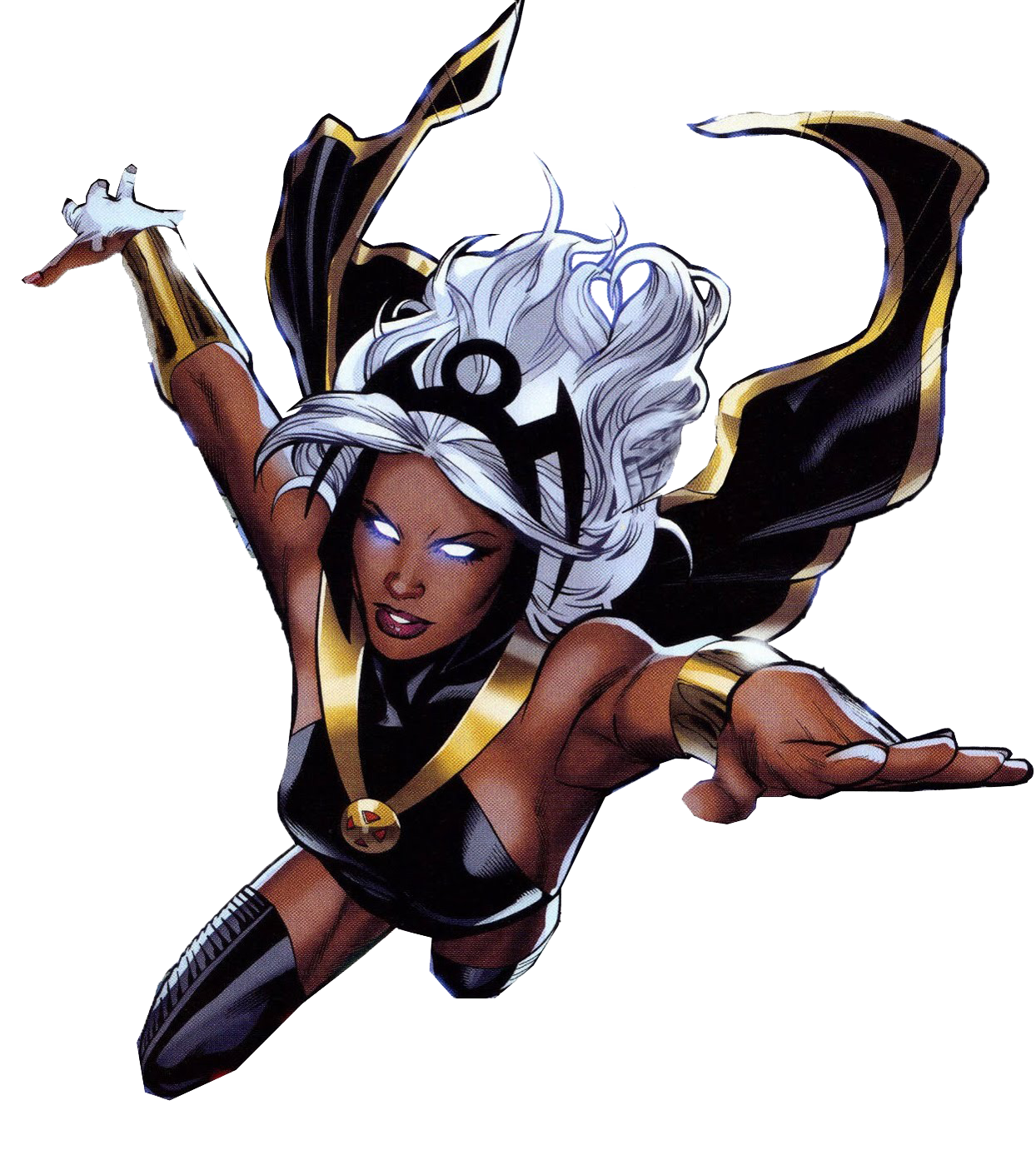 SPEACIAL LAYOUT LEFTPLACE COOL STUFF ON RIGHT
14.08.17
THE FUTURE OF TYPO3 CMS
79
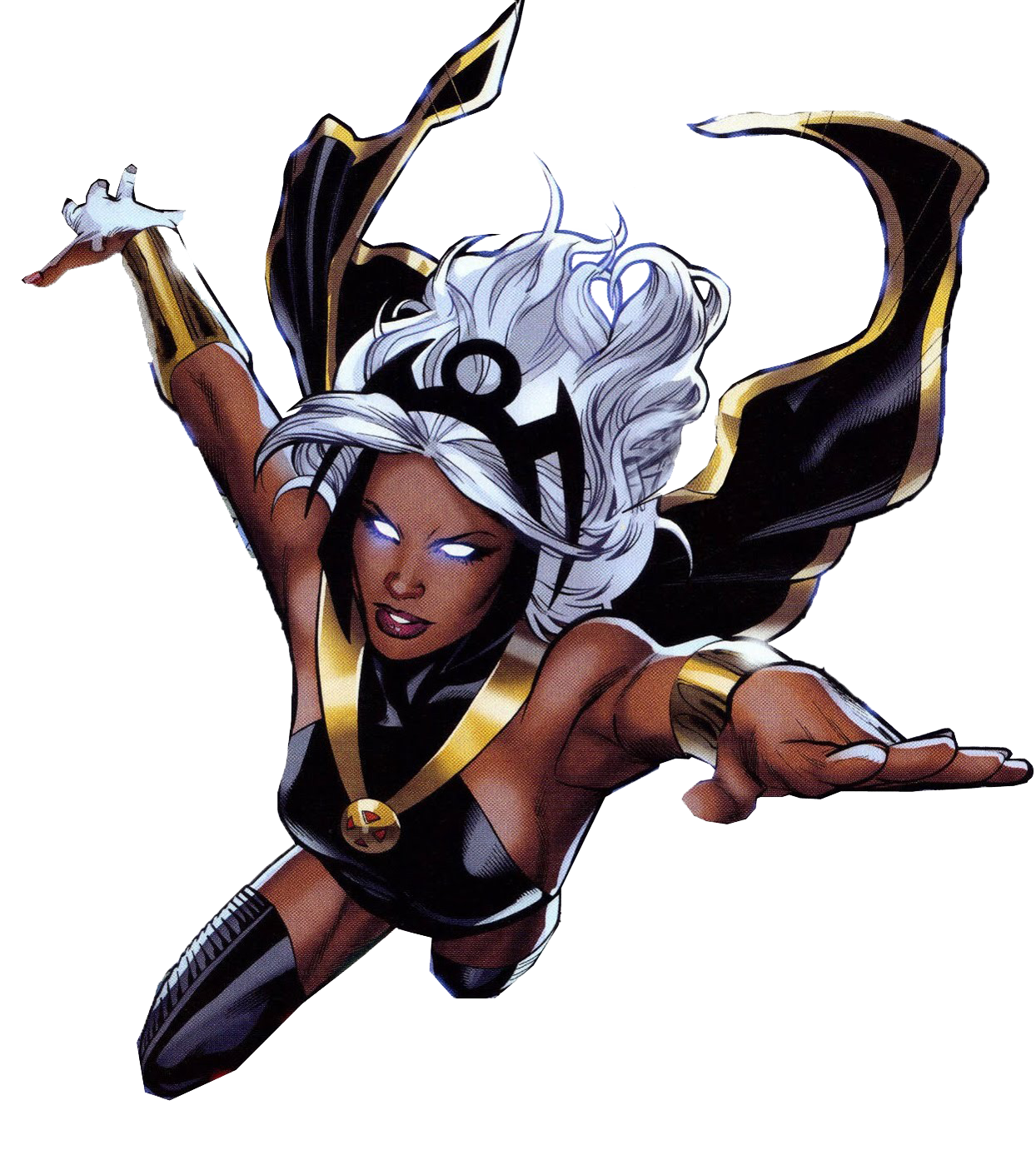 SPEACIAL LAYOUT RIGHTPLACE COOL STUFF ON LEFT
14.08.17
THE FUTURE OF TYPO3 CMS
80
Impossible Is Not a Fact. It's an Opinion.
14.08.17
Configurable in Head- and Footnote section
81
14.08.17
Configurable in Head- and Footnote section
82
Thank You!
14.08.17
Configurable in Head- and Footnote section
83